Basic Accounting for Small Business
Section 1 
Lecture 1
These are the common mistakes that the business owners miss out in the operation of business.
1. Cash 
2. Accounts Receivable.
3. Inventory
4. Account payables.
5. Loans payable. 
6. Sales
7. Purchases.
8. Payroll Expenses
9. Owners’ equity
10. Retained Earnings
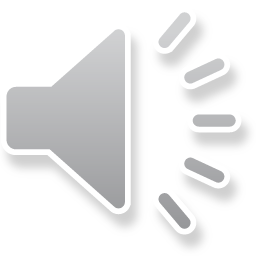